Tweedand Tweel
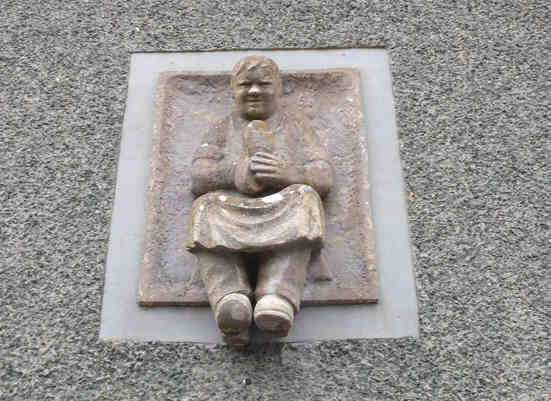 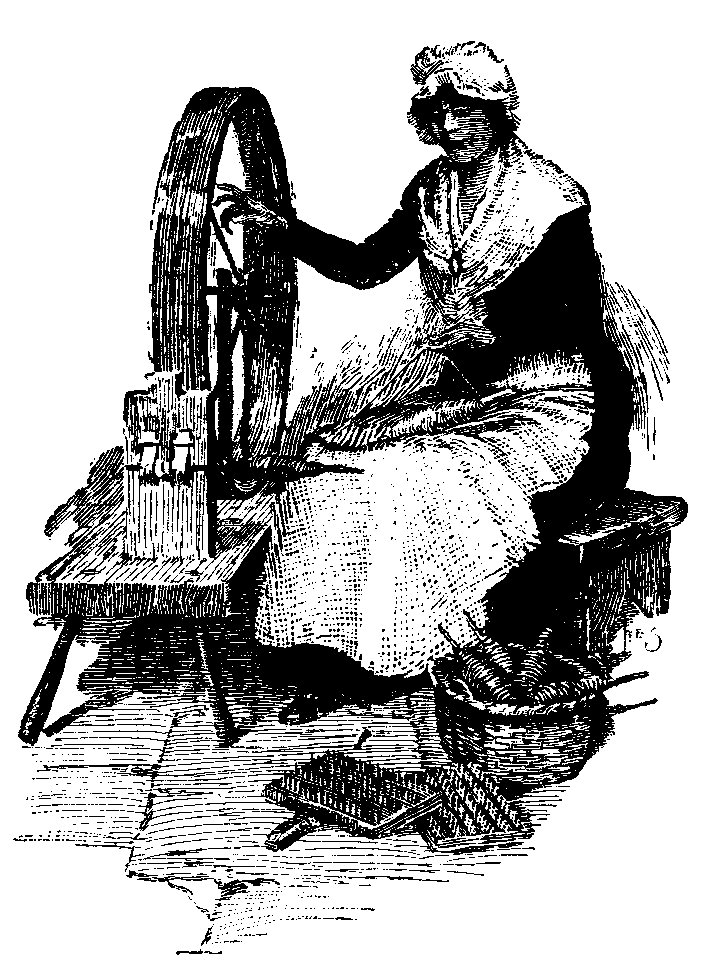 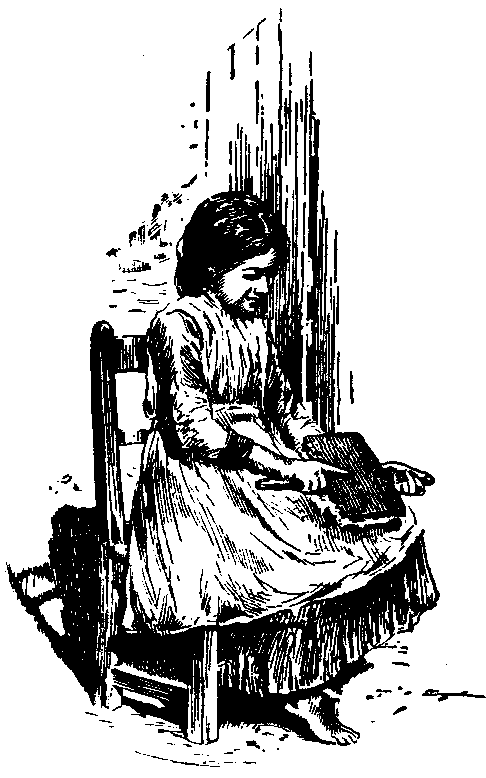 Young girl carding wool by hand
The spinning-wheel
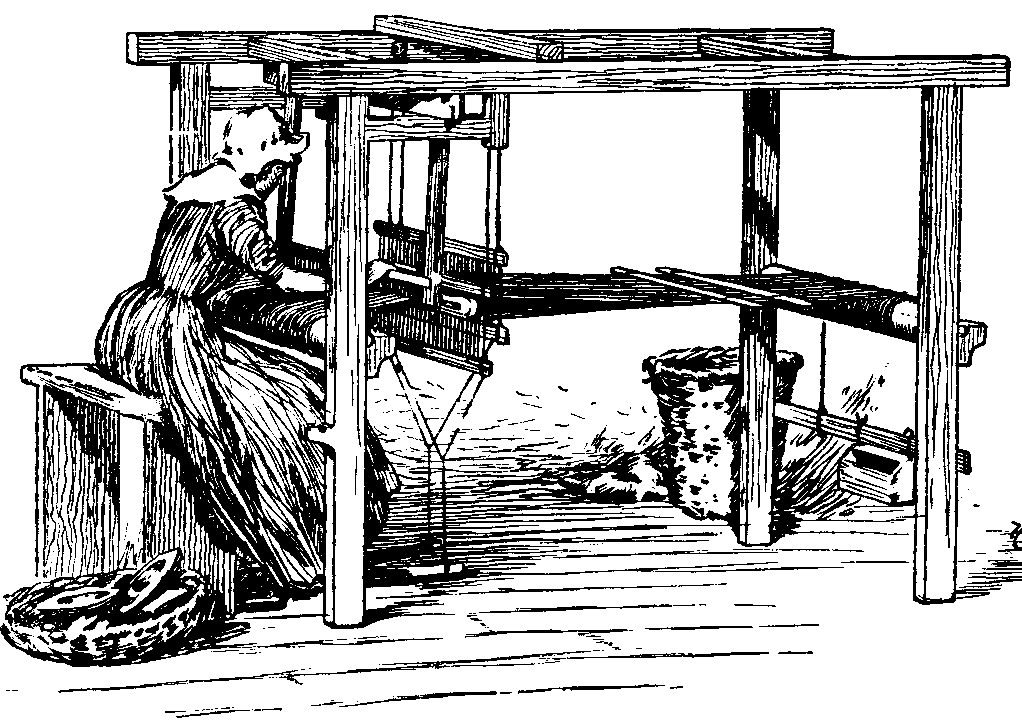 Working on a hand-loom frame
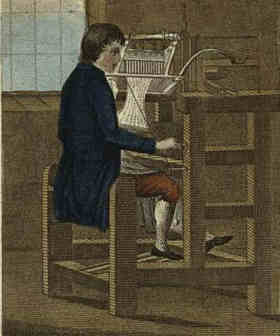 Working at a stocking frame
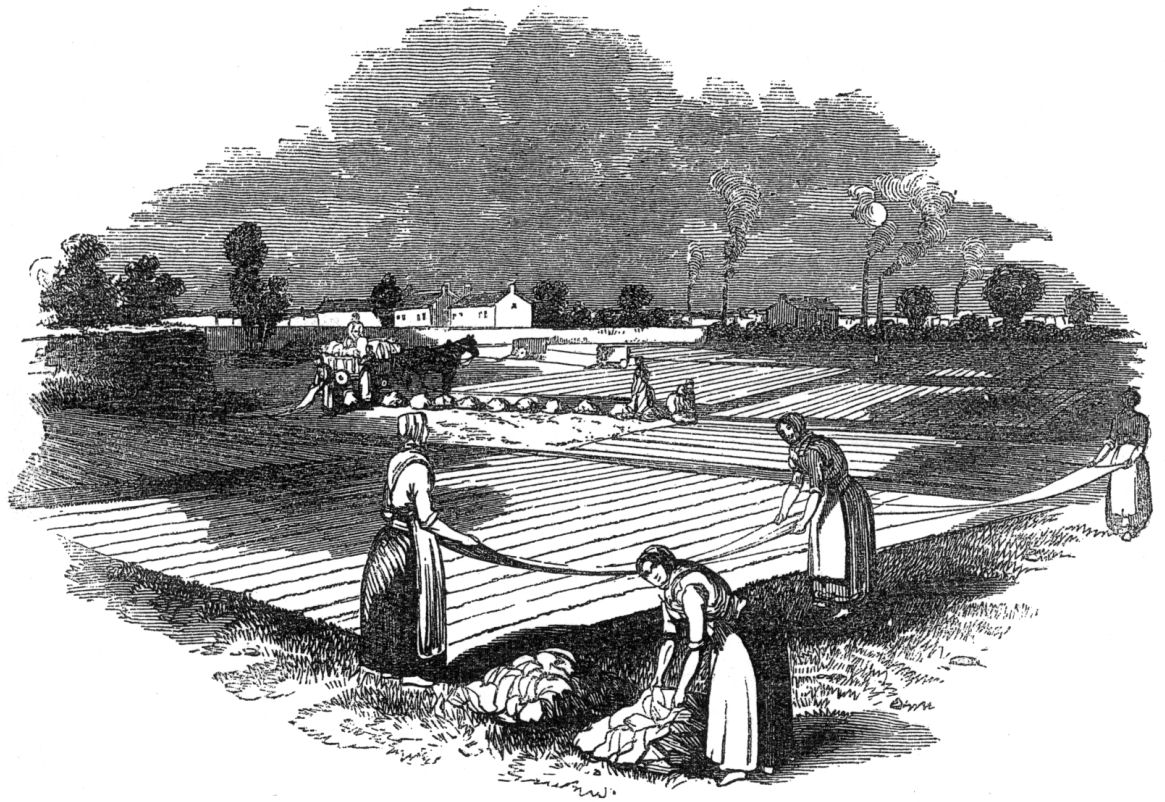 Linen bleaching field
The Motto of The Galashiels Manufacturers’ Corporation

“We Dye to Live , 
and We Live to Die”
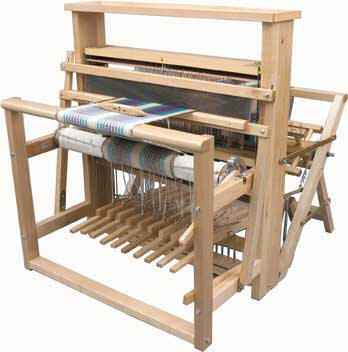 Hand-loom equipped with 
John Kay’s “Flying Shuttle”
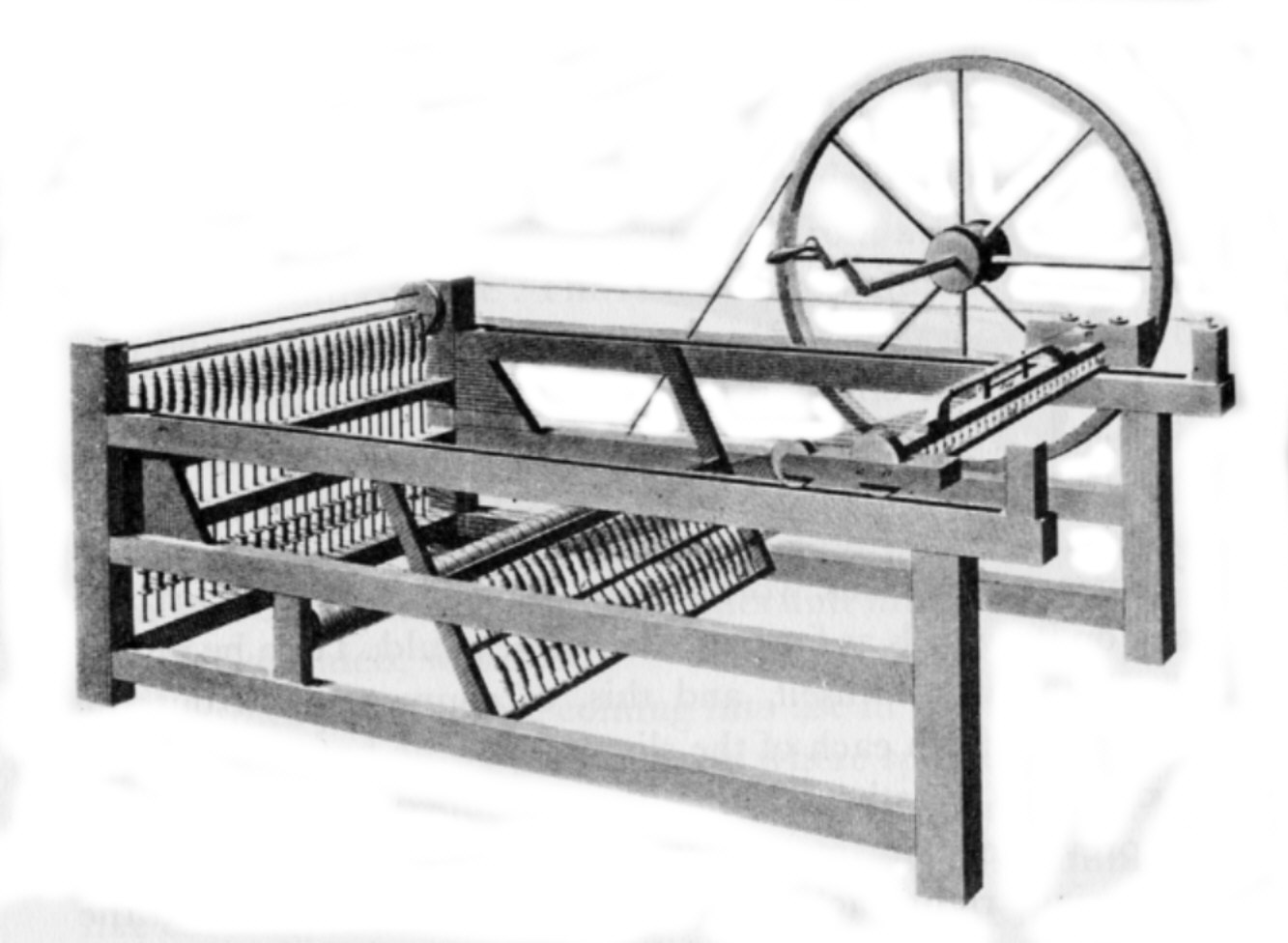 James Hargreaves’ “Spinning Jenny”
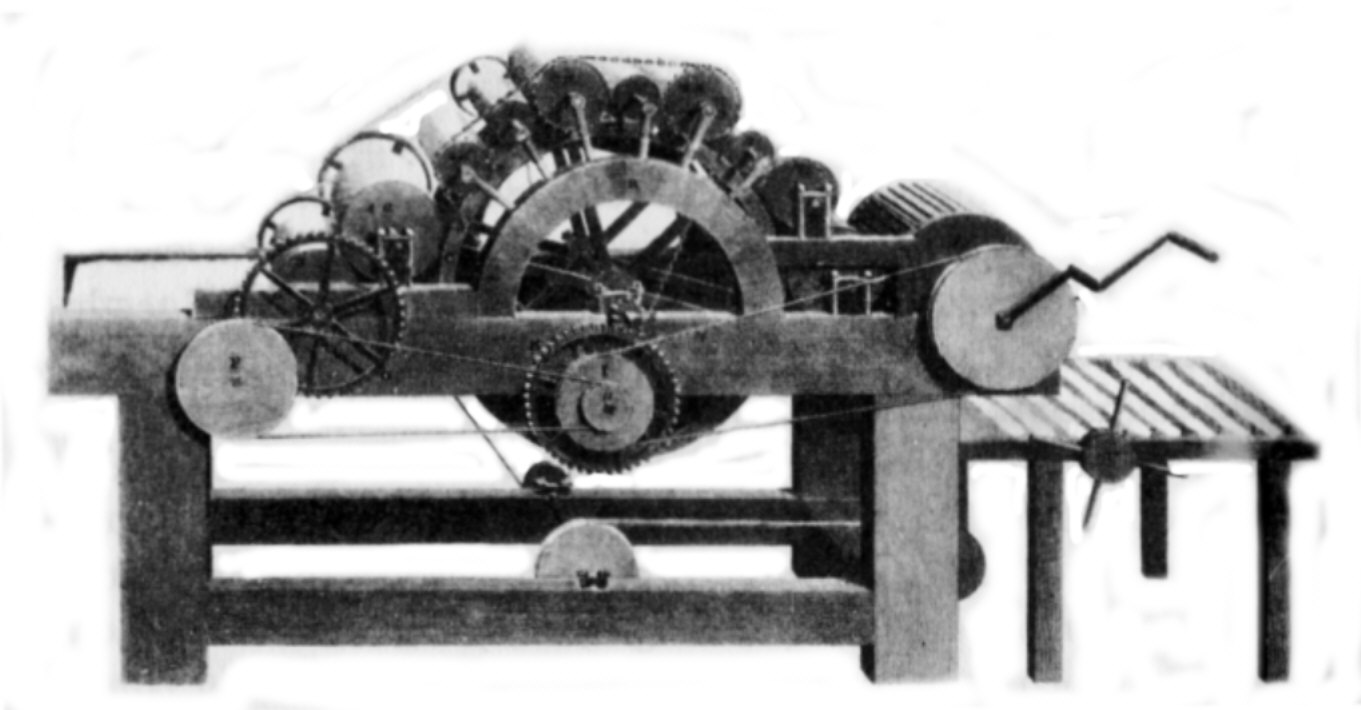 Carding machine
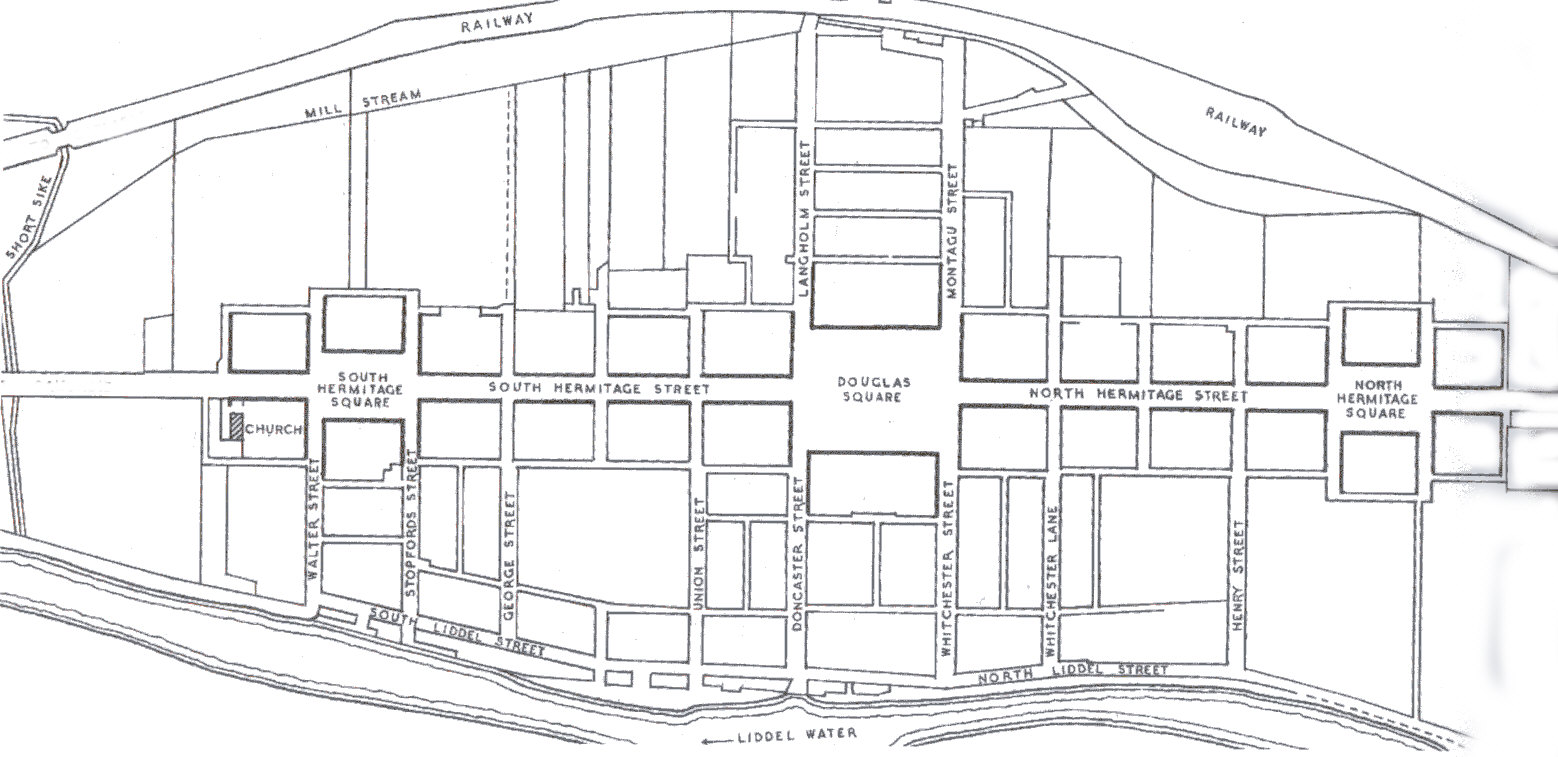 Newcastleton, 1793
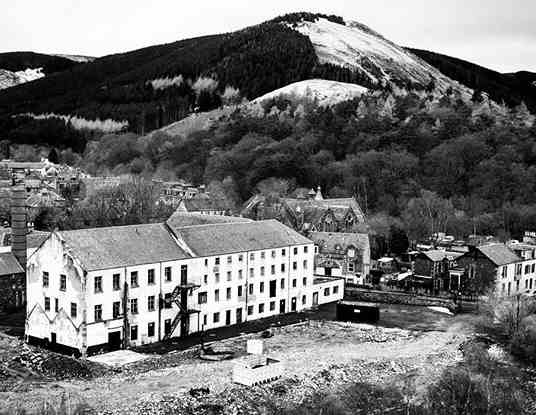 Caerlee Mill, Innerleithen
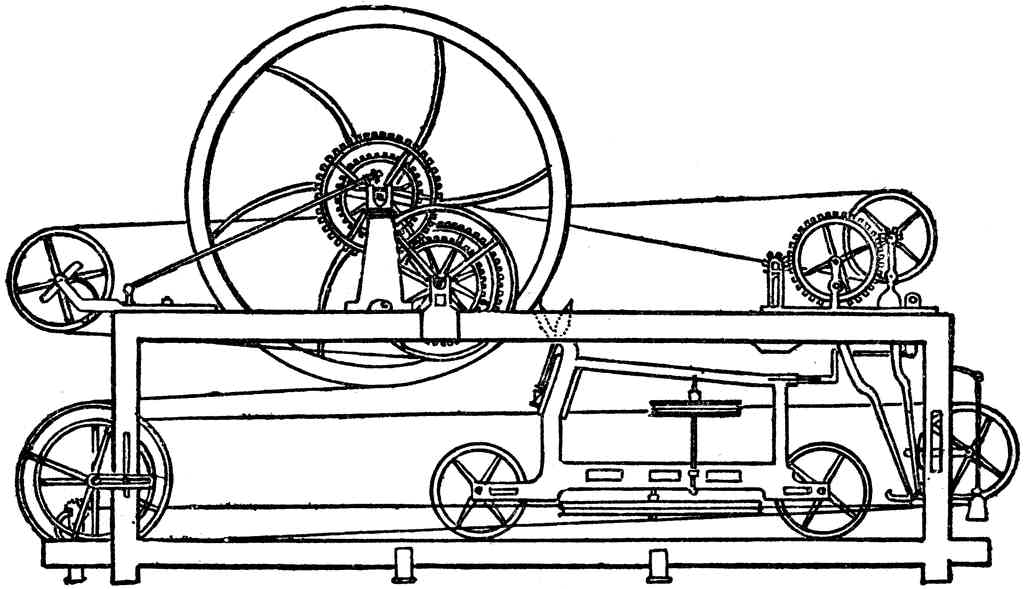 Spinning Mule
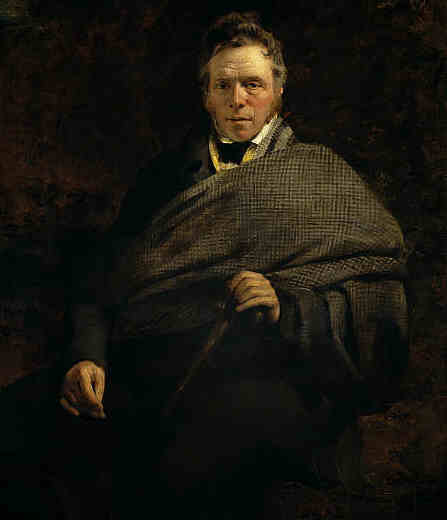 Shepherd’s Plaid
trousers
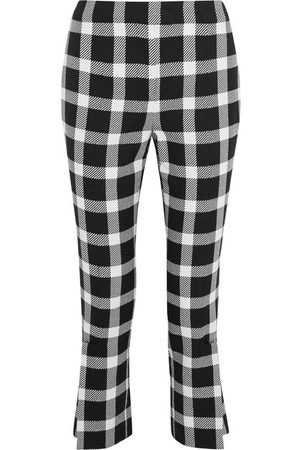 James Hogg, “The Ettrick Shepherd”, 1830
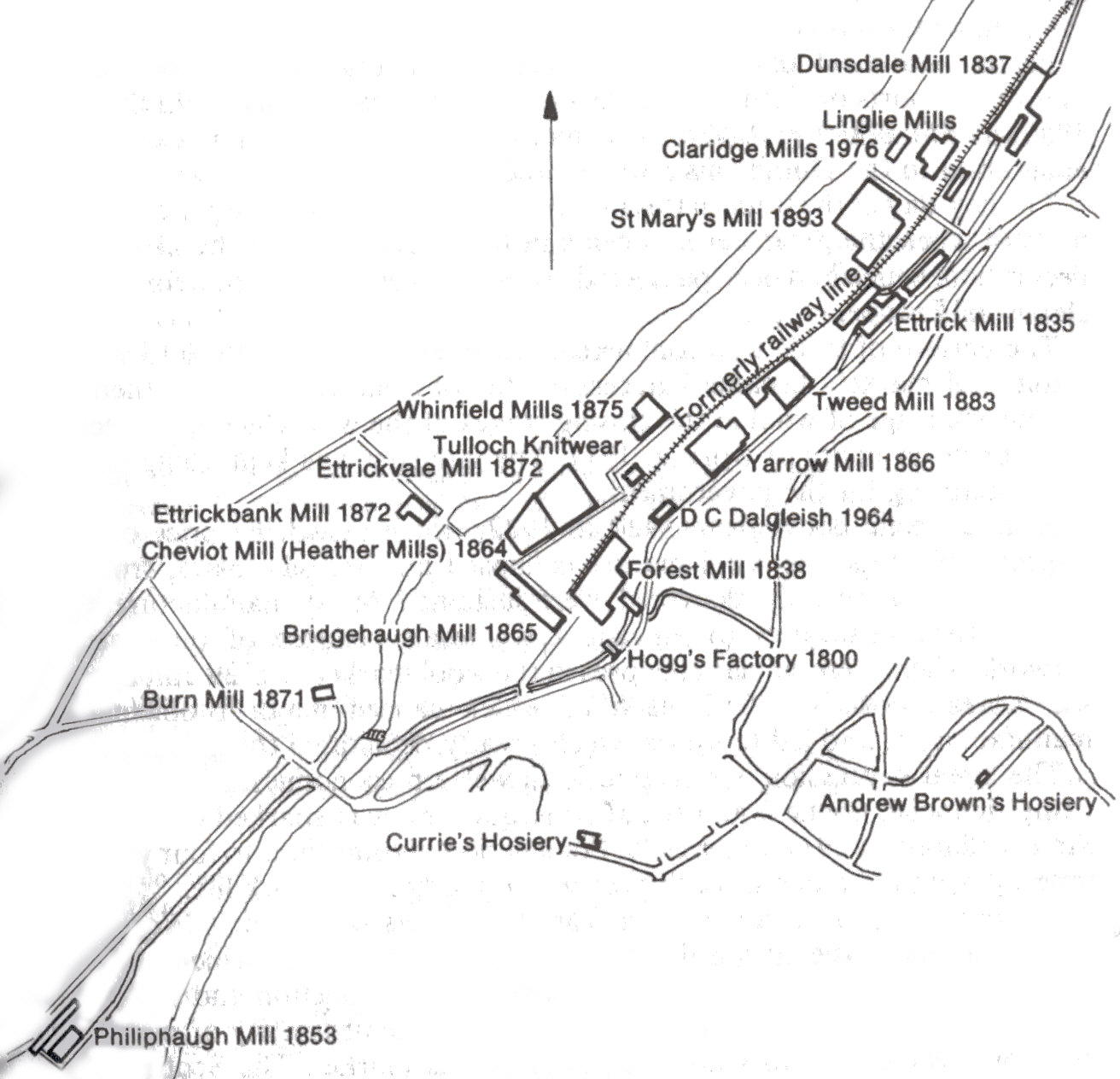 Selkirk’s Woollen Mills
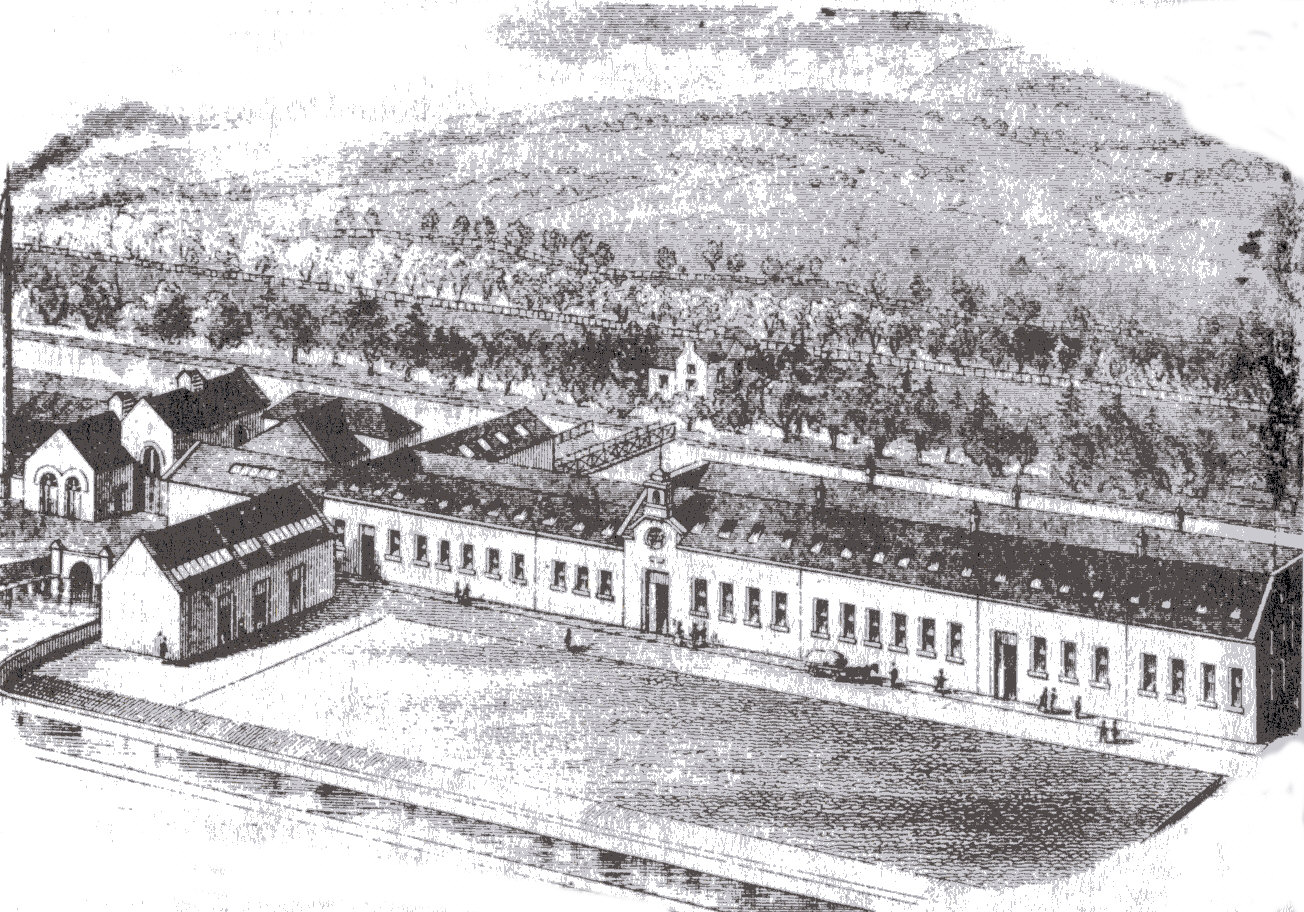 Philiphaugh Mill, Selkirk
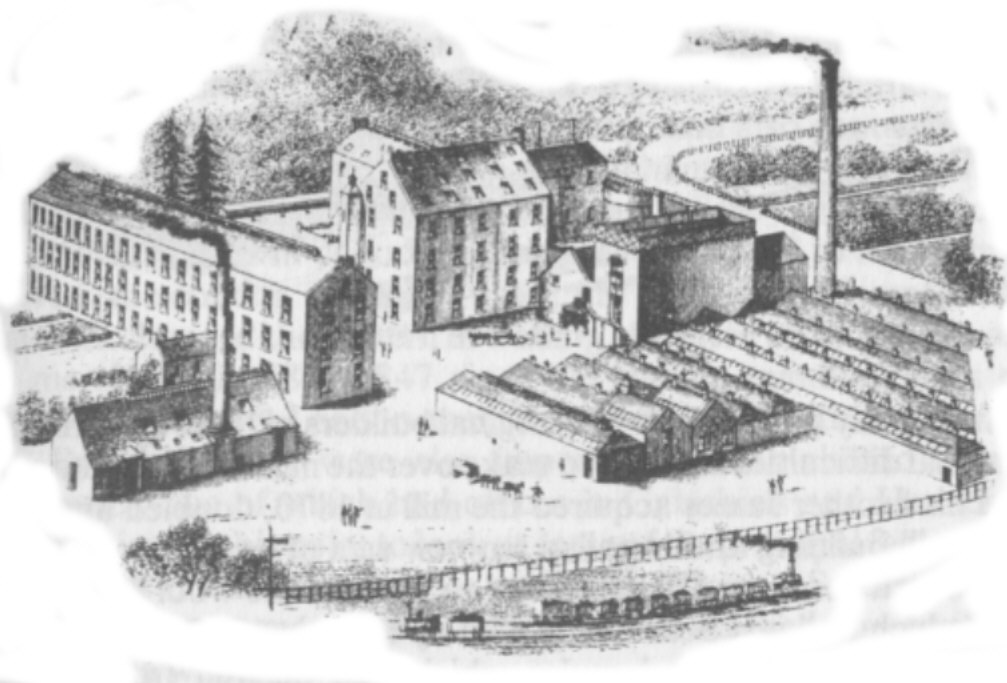 Forest Mill, Selkirk
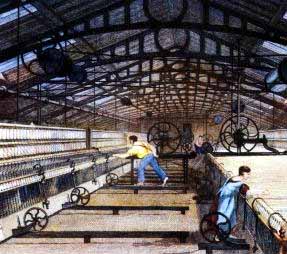 Steam-powered woollen mill, circa 1840
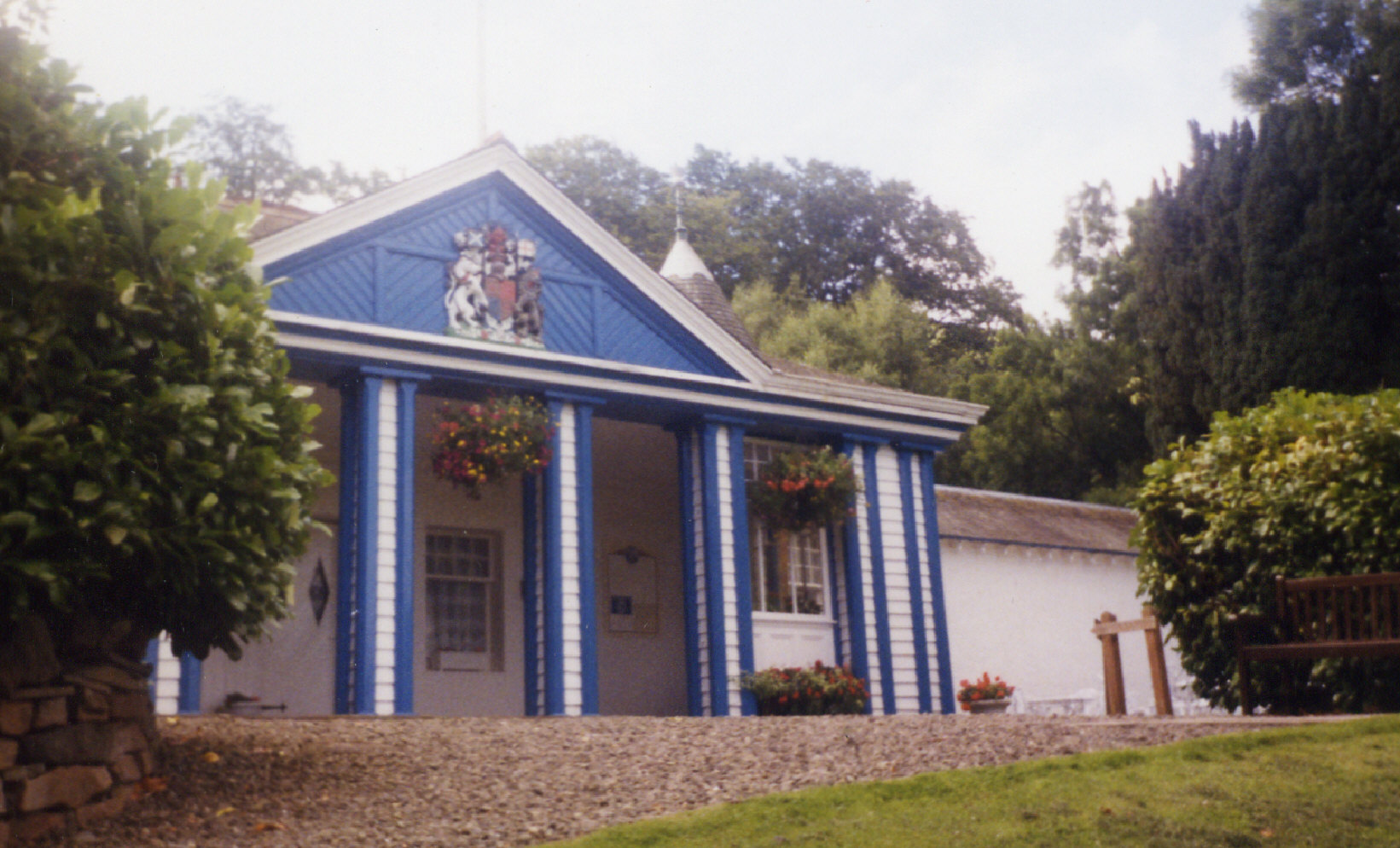 St Ronan’s Well, Innerleithen
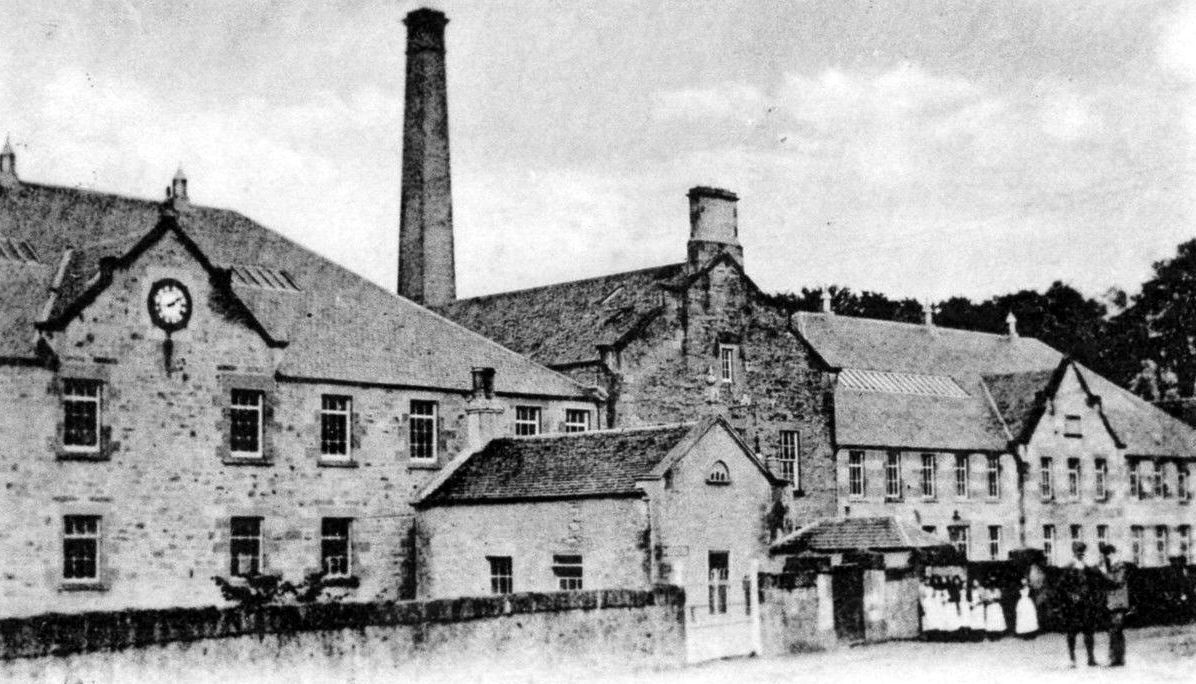 Chirnside Paper Mill
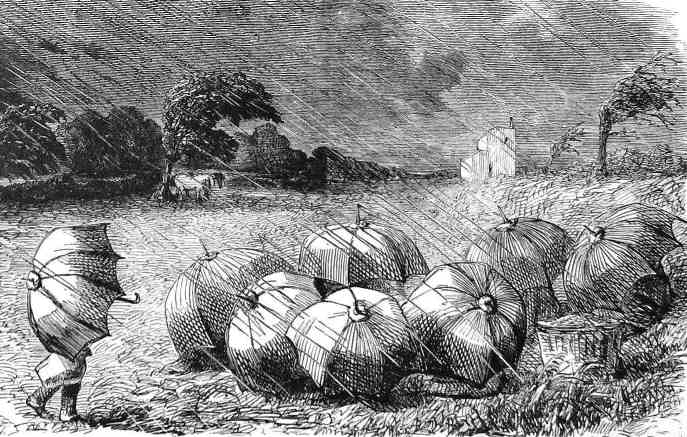 The Pic-Nic   -  THE END